Acesso à Justiça e litigância no brasilSusana Henriques da Costa13.5.2022
O que é litigiosidade?

Conflitos identificados: naming  e blaming
Voltados à busca pela prestação judisdicional: claiming
CNJ: Justiça  em Números – ano base 2020
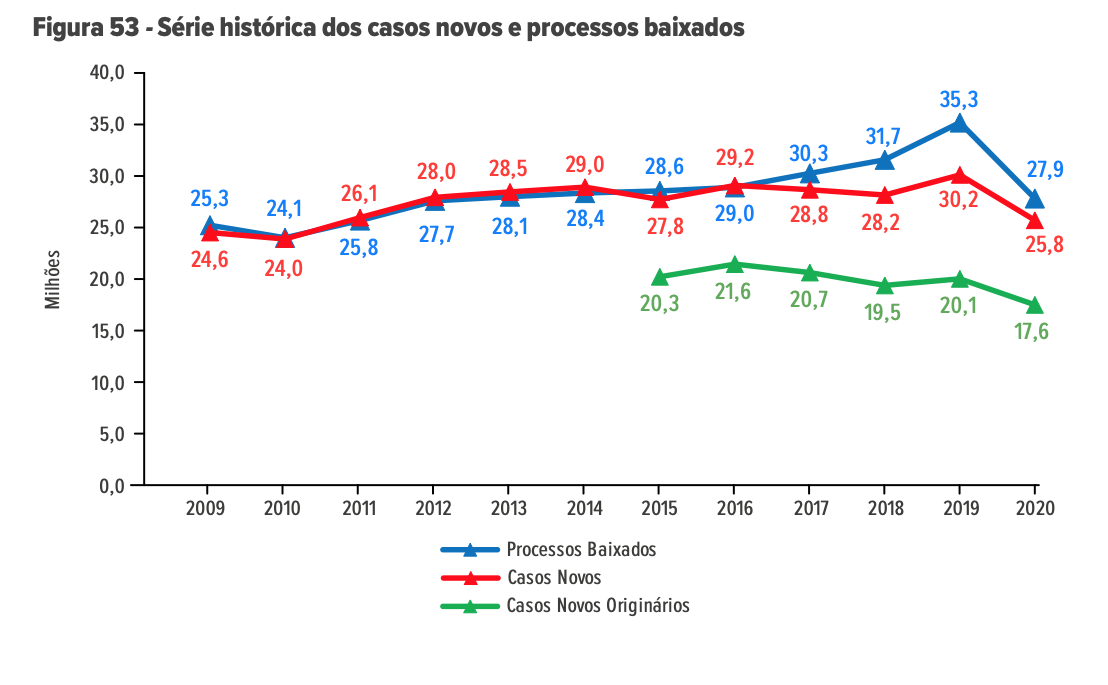 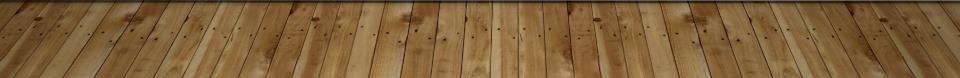 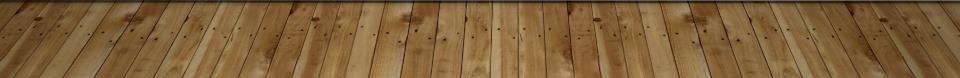 [Speaker Notes: Litigiosidade repetitiva no Judiciário e no processo
Gerenciamento de processos e padronização decisória no processo civil e no processo penal
Técnicas decisórias existentes e previstas no Novo Código de processo Civil
Aplicação de mecanismos de gerenciamento e técnicas processuais no processo penal
Questões para debate]
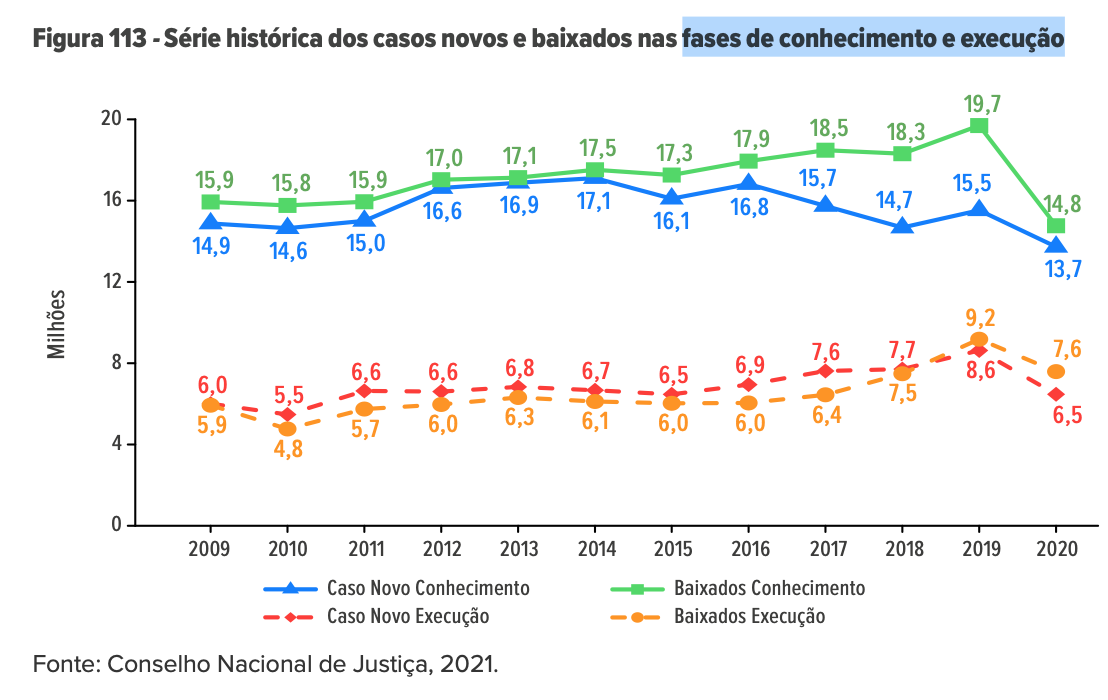 Acesso e Execução – Justiça ComumAno base 2020
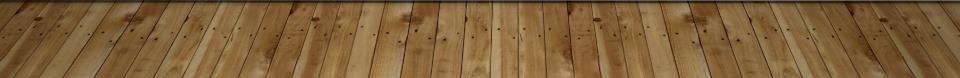 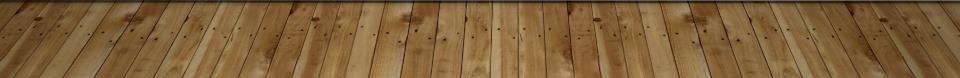 CNJ: Justiça  em Números – ano base 2020
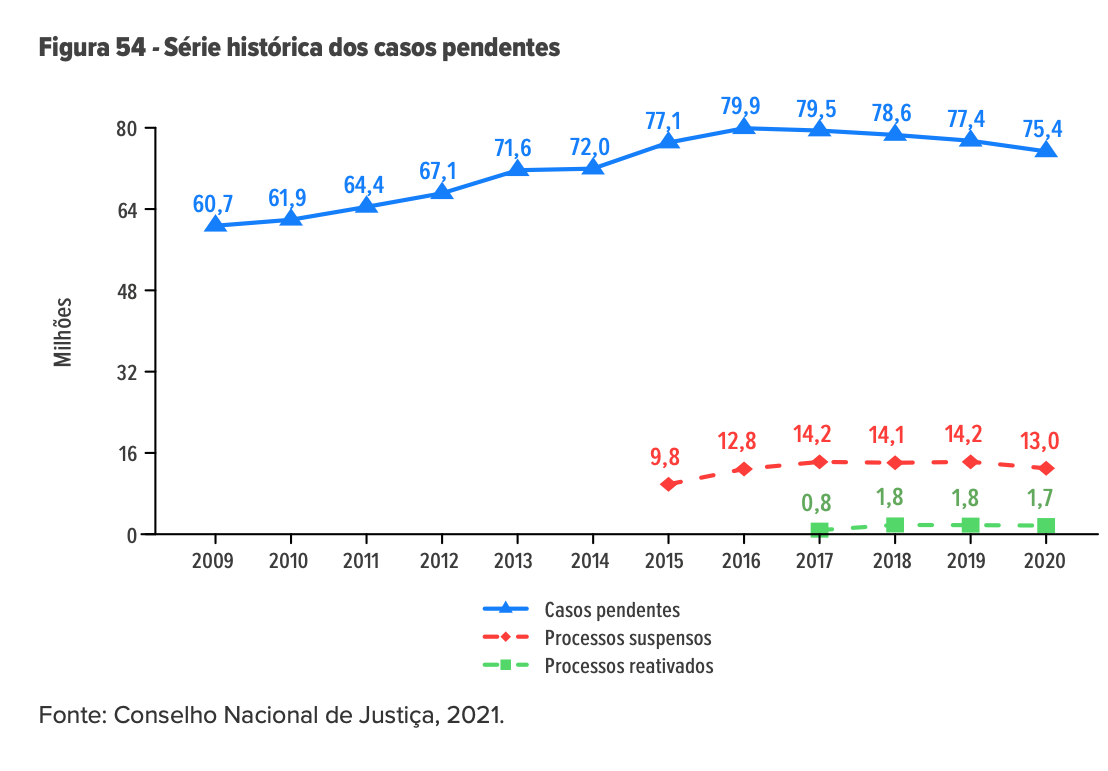 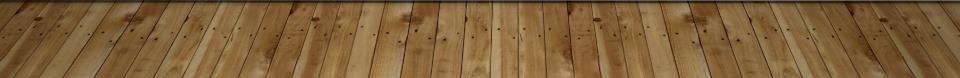 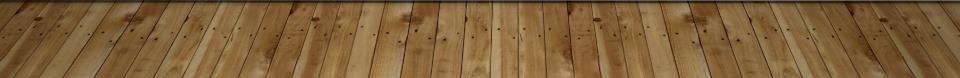 [Speaker Notes: Litigiosidade repetitiva no Judiciário e no processo
Gerenciamento de processos e padronização decisória no processo civil e no processo penal
Técnicas decisórias existentes e previstas no Novo Código de processo Civil
Aplicação de mecanismos de gerenciamento e técnicas processuais no processo penal
Questões para debate]
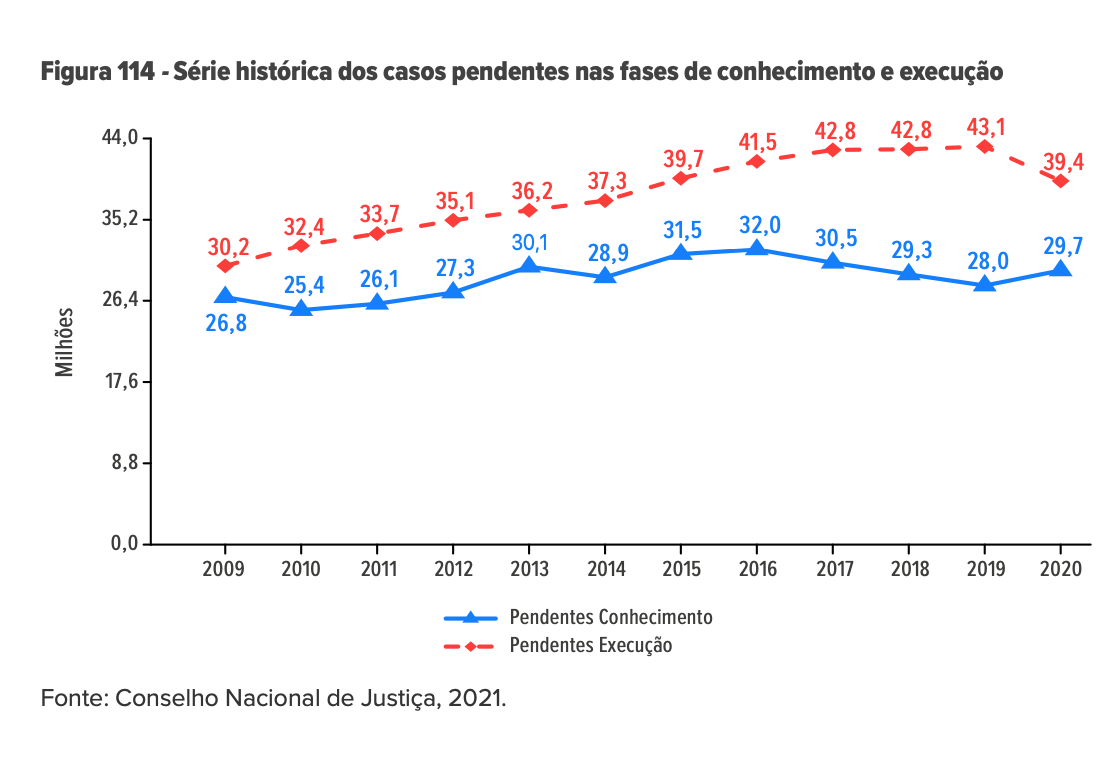 Volume e Execução – Justiça Comumano base 2020
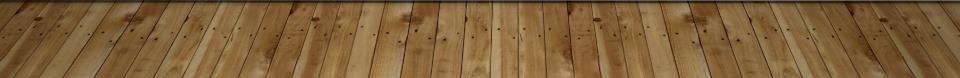 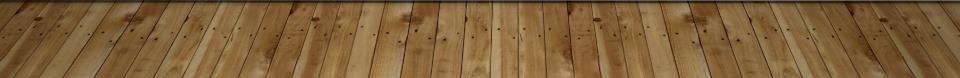 CNJ: Justiça  em Números – ano base 2020
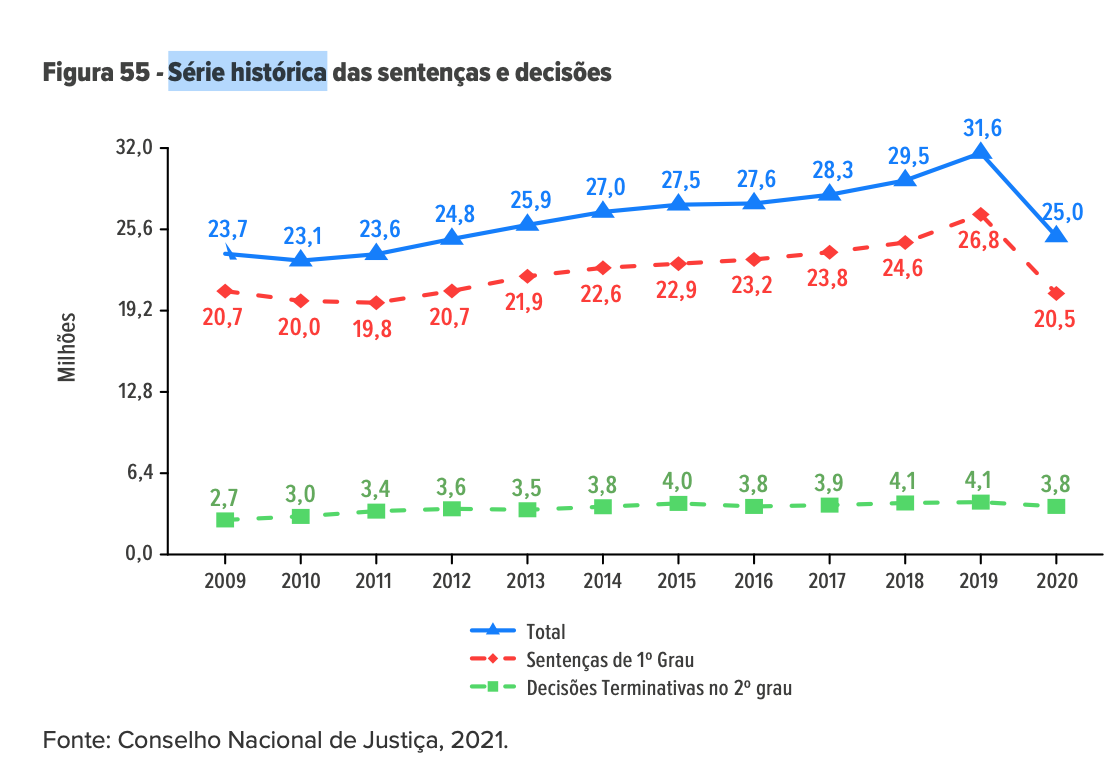 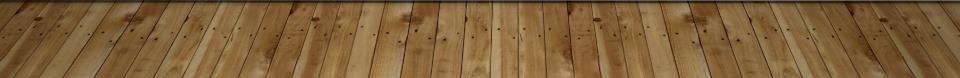 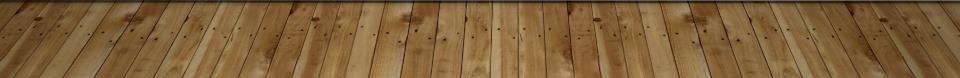 [Speaker Notes: Litigiosidade repetitiva no Judiciário e no processo
Gerenciamento de processos e padronização decisória no processo civil e no processo penal
Técnicas decisórias existentes e previstas no Novo Código de processo Civil
Aplicação de mecanismos de gerenciamento e técnicas processuais no processo penal
Questões para debate]
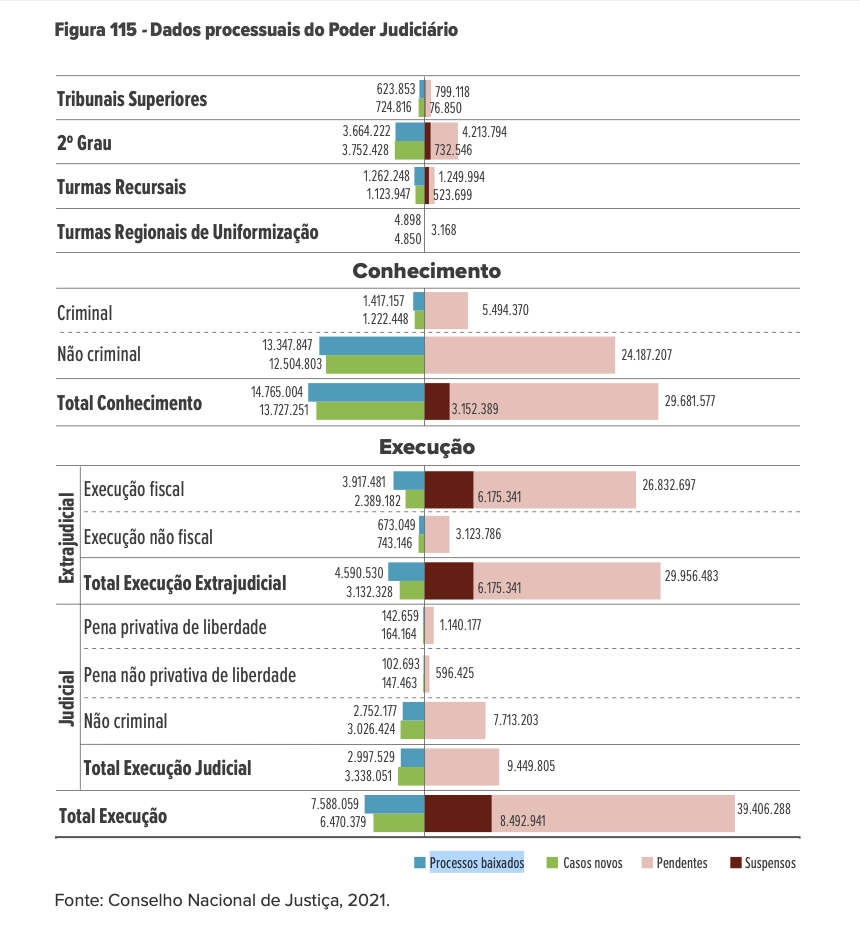 Há mais execuções fiscais pendentes do que o total de processos de conhecimento (Fonte: Justiça em Números 2021 – ano base 2020)
[Speaker Notes: Litigiosidade repetitiva no Judiciário e no processo
Gerenciamento de processos e padronização decisória no processo civil e no processo penal
Técnicas decisórias existentes e previstas no Novo Código de processo Civil
Aplicação de mecanismos de gerenciamento e técnicas processuais no processo penal
Questões para debate]
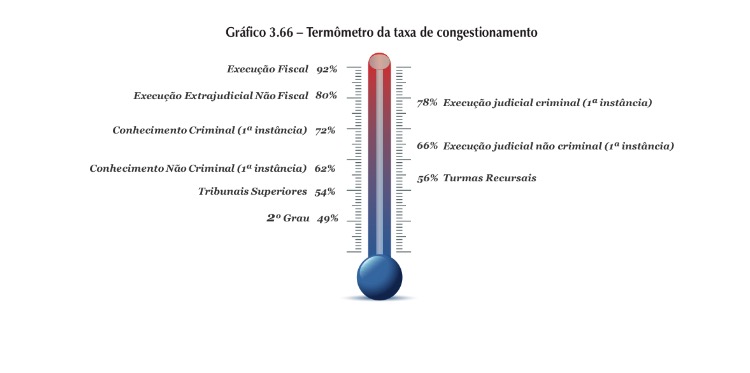 (Fonte: Justiça em Números 2016 – ano base 2015)
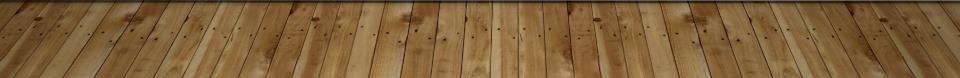 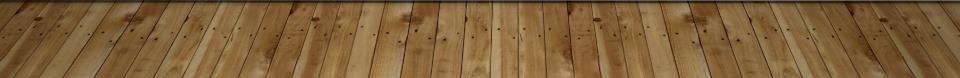 [Speaker Notes: Litigiosidade repetitiva no Judiciário e no processo
Gerenciamento de processos e padronização decisória no processo civil e no processo penal
Técnicas decisórias existentes e previstas no Novo Código de processo Civil
Aplicação de mecanismos de gerenciamento e técnicas processuais no processo penal
Questões para debate]
[Speaker Notes: Litigiosidade repetitiva no Judiciário e no processo
Gerenciamento de processos e padronização decisória no processo civil e no processo penal
Técnicas decisórias existentes e previstas no Novo Código de processo Civil
Aplicação de mecanismos de gerenciamento e técnicas processuais no processo penal
Questões para debate]
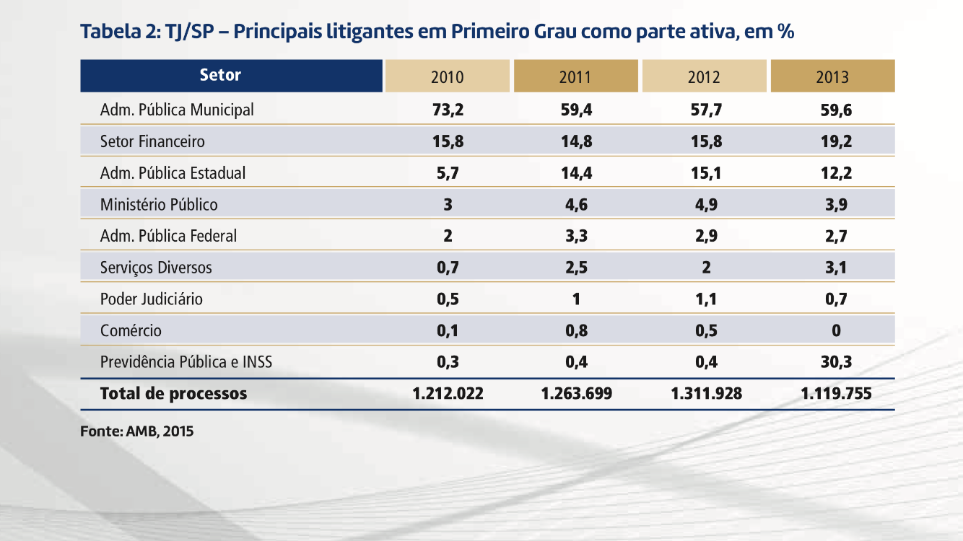 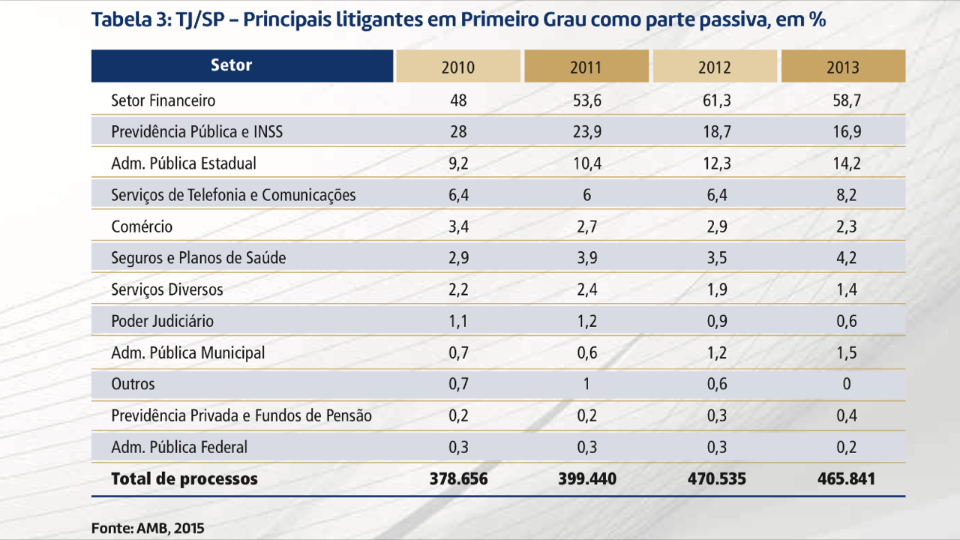 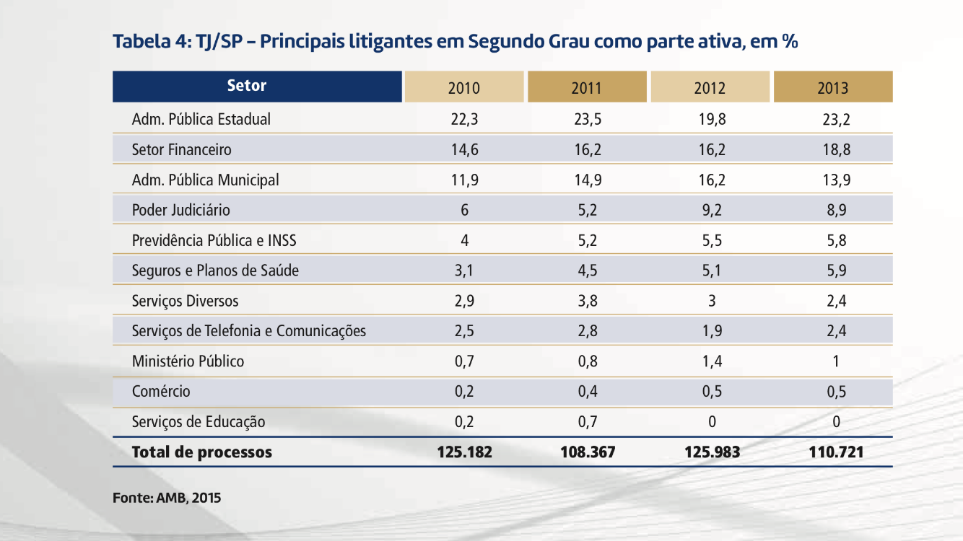 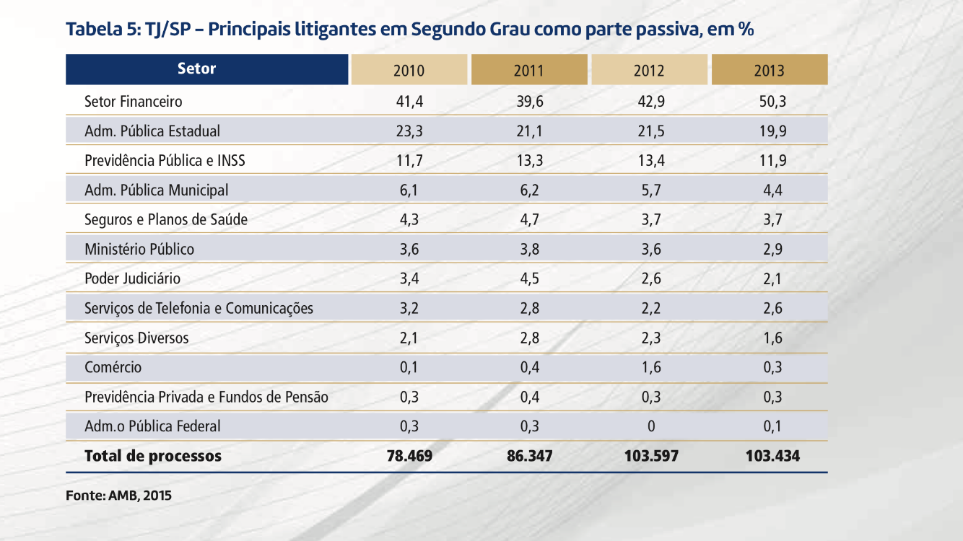 [Speaker Notes: Litigiosidade repetitiva no Judiciário e no processo
Gerenciamento de processos e padronização decisória no processo civil e no processo penal
Técnicas decisórias existentes e previstas no Novo Código de processo Civil
Aplicação de mecanismos de gerenciamento e técnicas processuais no processo penal
Questões para debate]
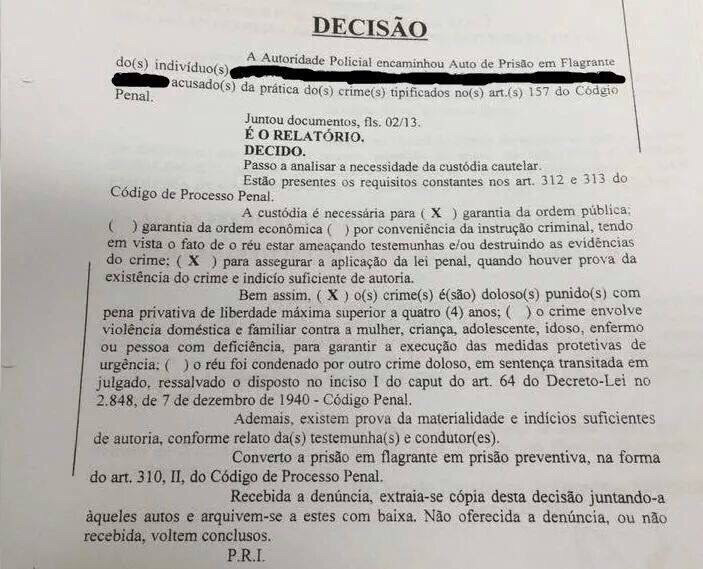 [Speaker Notes: Litigiosidade repetitiva no Judiciário e no processo
Gerenciamento de processos e padronização decisória no processo civil e no processo penal
Técnicas decisórias existentes e previstas no Novo Código de processo Civil
Aplicação de mecanismos de gerenciamento e técnicas processuais no processo penal
Questões para debate]
LR x LO (Marc Galanter)
O litigante repetitivo possui vantagens no jogo da litigância
As vantagens se amplificam em um ambiente de litigância de massa: adotam-se regras voltadas a desencorajar processos.
São tipos ideais
As vantagens são  potencialidades. A sua concretização depende da organização do grande litigante
As vantagens fazem parte do jogo. Não necessariamente configuram conduta antiética
Cabe ao sistema tentar minimizá-las
Vantagens
Expertise:
Atuação preventiva;
Atecipação do jogo e minimização dos riscos;
Advocacia altamente especializada

Escala
Planejamento em longo prazo
Vantagens
Relações de informalidade com o sistema de justiça;
Credibilidade: estabelecem reputação  como  litigantes
Tal posição serve como recurso para o comprometimento com as suas posições de barganha ;
Assunção de riscos
O LO tem estratégia minimax
Vantagens
RULE MAKING:
Abdicar de ganhos imediatos
Busca de ganhos legislativos e jurisprudenciais: geração de precedentes
Política de acordos estratégica
Advocacia: o advogado traz igualdade?
LR: 
Especializada e próxima ao litigante
Controle
Previsibilidade
LO:
Sem vinculação
Sem atuação preventiva
Com reputação a manter no sistema de justiça
Taxonomia da Litigância
Diagnóstico
O que causa a litigiosidade repetitiva?
Constituição de 1988
Ampliação do acesso à justiça
Criação de novas portas de acesso: juizados especiais, demandas coletivas (ação civil pública e ação popular);
Redefinição institucional do Ministério Público e da Defensoria pública;
Positivação dos direitos sociais

Fortalecimento do Poder Judiciário
Judicial review: inconstitucionalidade por omissão
Interpretação sobre a justiciabilidade dos direitos.
Década de 90 e estabilidade econômica
Globalização: multiplicação das informações e das transações;

Privatizações: regulação econômica, excessiva normatização e “zonas cinzentas normativas”;

Consumo: a nova classe média, contratos de adesão
Advocacia de massa
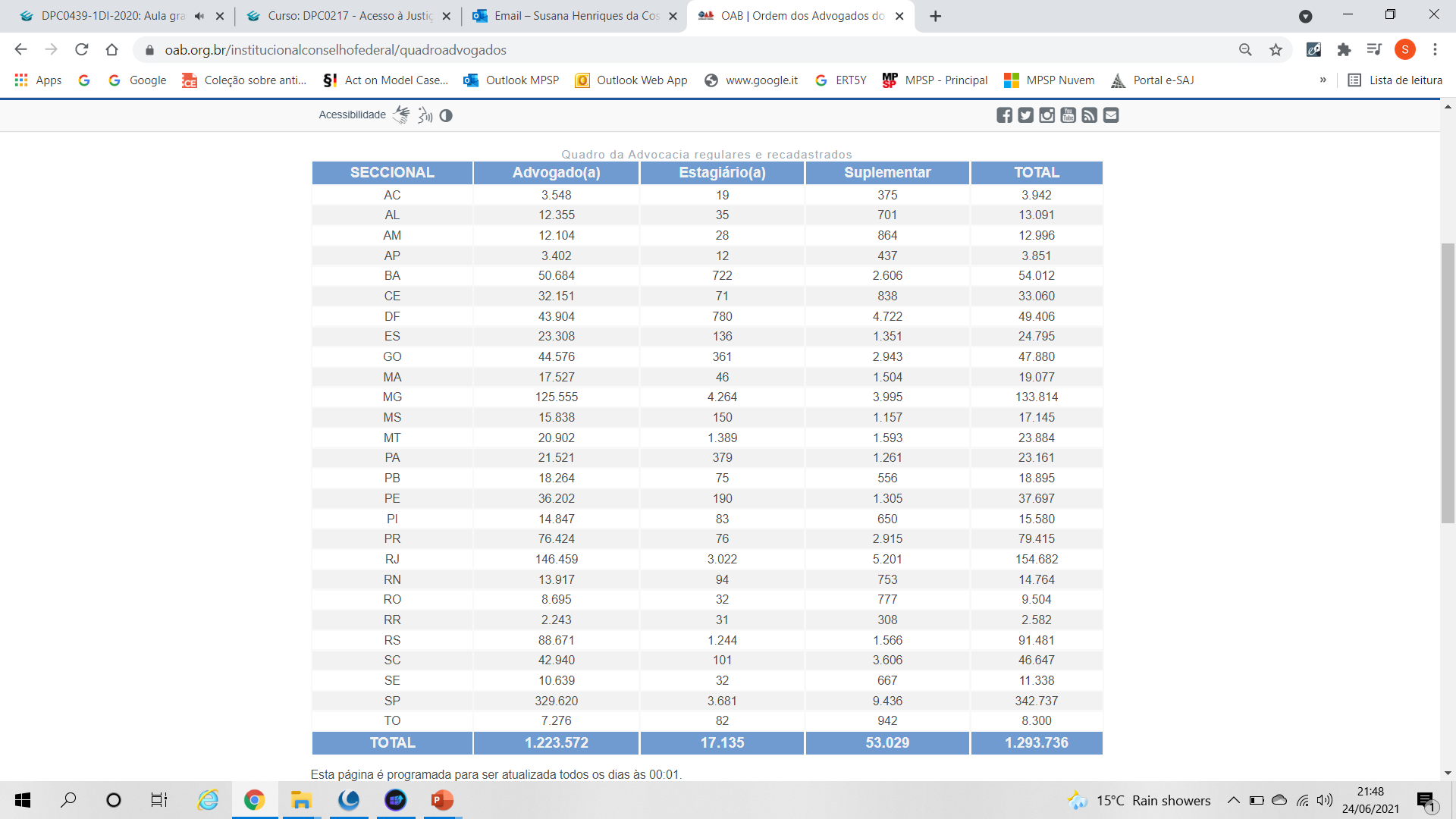 Expansão universitária: Conselho Federal da OAB
Junho/20
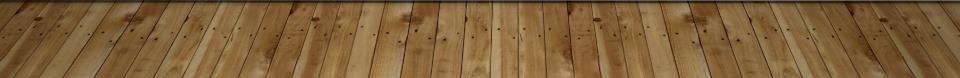 Oportunismo X Oportunidade
Utilização econômica do Judiciário
Adiamento do pagamento de dívidas: gestão empresarial
Teste de teses jurídicas inovadoras
Mercado de serviços jurídicos e mídia

Judiciário como balcão de cobrança
Creditos bancários
Execução fiscal e a ineficiência burocrática
Causas internas ao Judiciário
Peticionamento eletrônico;
Gerenciamento do volume de processos;
Falta de estrutura: material e humana;
Falta de uniformidade nas decisões;
Comportamento do juiz e das partes
Sociedade de Massa
EXTREMA COMPLEXIDADE

Causas internas e externas
Causas esporádicas, sazonais e permanentes
Dinamicidade entre as causalidades que se retroalimentam